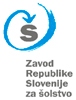 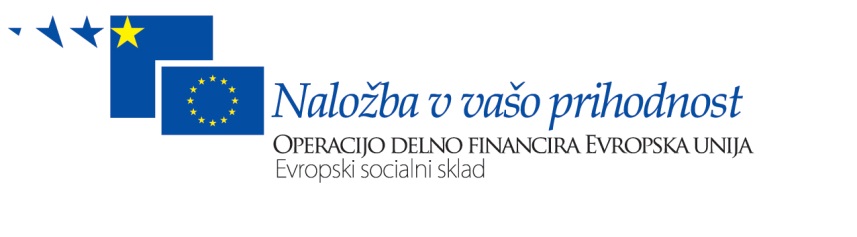 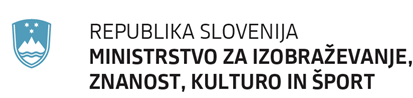 Projekt  OBOGATENO UČENJE TUJIH JEZIKOV
FILM in TUJI JEZIK
Delovno srečanje VPT,KTJ in TU, 13. marec  2012 
Petra Založnik, Petra.Zaloznik@zrss.si
Benjamin Tweedie, Benjamin.Tweedie@zrss.si 
 Samuel Farsure, Samuel.Farsure@zrss.si
Operacijo delno financira Evropska unija iz Evropskega socialnega sklada ter Ministrstvo za šolstvo in šport. Operacija se izvaja v okviru Operativnega programa razvoja človeških virov v obdobju 2007-2013, razvojne prioritete: Razvoj človeških virov in vseživljenjsko učenje; prednostne usmeritve: Izboljšanje kakovosti in učinkovitosti sistemov izobraževanja in usposabljanja.
PROGRAM
PROGRAM SREČANJA
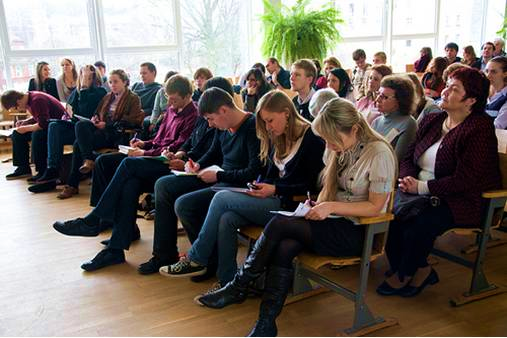 1. FILM IN TUJI JEZIKI: 
	Uvod in izpolnjevanje vprašalnika

- Petra Založnik

Avtorica vprašalnika: 
- Katja Pavlič Škerjanc
Članek: INTERCULTURAL TRAINING WITH FILMS (Cristine Roell)
FILM kot medij oz. sredstvo/orodje za:

Razvijanje jezikovnih zmožnosti (slušne in bralne zmožnosti neposredno, posredno tudi govorne in pisne)
Razvijanje medijske pismenosti
Medkulturno učenje:
Razvijanje medkulturne zavesti/medkulturno ozaveščanje
Razvijanje medkulturne občutljivosti 
Razvijanje medkulturne sporazumevalne zmožnosti

Spodbujanje empatije ter razumevanja in sprejemanja (drugačnosti)/drugosti …
Članek: INTERCULTURAL TRAINING WITH FILMS (Cristine Roell)
RAZLOGI za uporabo filma pri pouku TJ: 

Film sočasno deluje na različna čutila in na kognitivne kanale, gledalca vključuje celostno: apelira na njegov razum in čustva, v njem vzbuja občutke empatije s protagonisti …; 
Učenci/dijaki so izpostavljeni aktualnemu govorjenemu jeziku;
DVD-ji filmov nudijo možnost uporabe podnapisov, ki učencem in dijakom olajšajo razumevanje filma ter hkrati poleg slušnih razvijajo tudi njihove bralne zmožnosti; 
Film združuje „zabavo“ (tj. je pogosto izbrana prostočasna dejavnost mladih in odraslih) in učenje: pripoveduje zgodbo, vanjo pritegne gledalca in tako ohranja njegov interes …
Članek: INTERCULTURAL TRAINING WITH FILMS (Cristine Roell)
MEDKULTURNE TEME v filmih osvetlijo načine komunikacije med posamezniki iz različnih socialnih okolij/ozadij in prikažejo številne aktualne problematike:

Migracije
Ksenofobija
Proces integracije v novo okolje
Pripadnost več kulturam
Stereotipi
Tabuji
Etnocentrizem
…
Članek: INTERCULTURAL TRAINING WITH FILMS (Cristine Roell)
Prikaz KULTURE v filmih obsega številne kategorije:

Filme, ki spodbujajo empatijo s pripadniki drugih kultur;
Filme, ki ponazarjajo medkulturne konflikte;
Filme, ki se soočajo z vprašanji rasizma;
Filme, ki naslavljajo problematiko stereotipov;
Filme, ki ponazarjajo konflikt med kulturno tradicijo in procesom integracije v novo kulturo;
Filme, ki naslavljajo specifičnost verbalne in neverbalne komunikacije …
PROGRAM SREČANJA
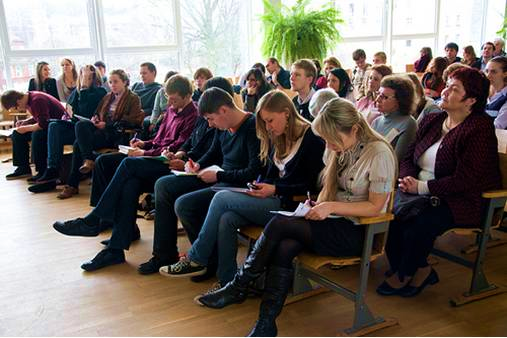 2. FILM IN TUJI JEZIKI: 
Predogledna razmišljanja
(opredoglednih, medoglednih in
pooglednih dejavnostih) 

Samuel Farsure
Benjamin Tweedie